PHY 114 A General Physics II
11 AM-12:15 PM  TR Olin 101

Plan for Lecture 9 (Chapter 28):

 Direct-current circuits continued
 Voltage,  resistor, and capacitor circuits
2/21/2012
PHY 114 A  Spring 2012 -- Lecture 8
1
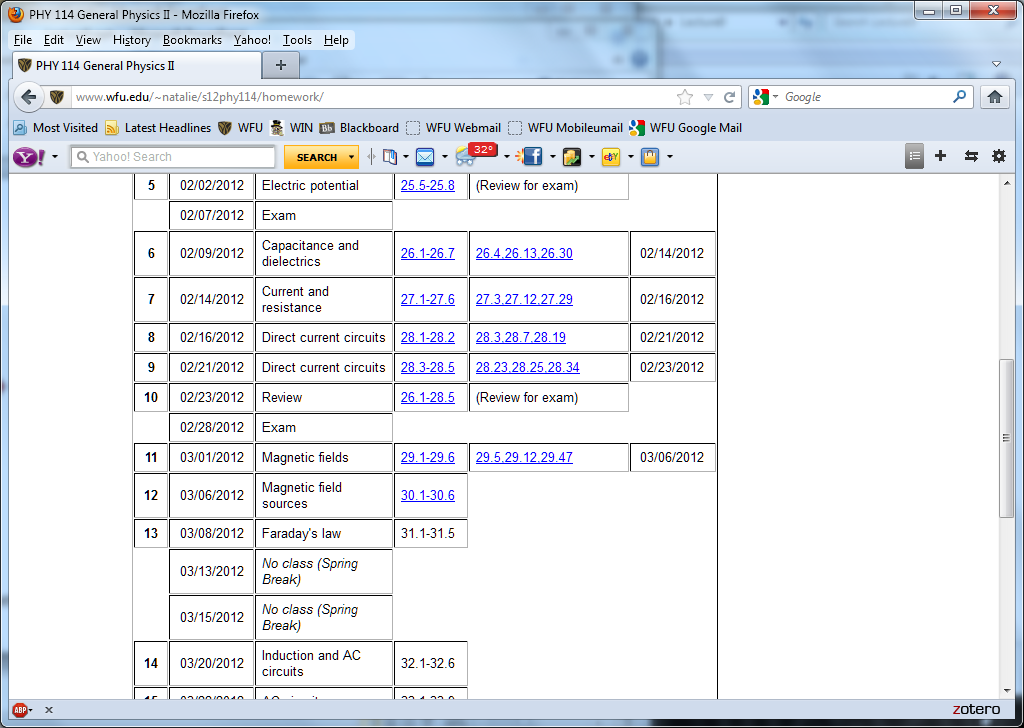 Remember to send in your chapter reading questions…
2/21/2012
PHY 114 A  Spring 2012 -- Lecture 8
2
Professor George Holzwarth   (gholz@wfu.edu)
 will administer the exam on 2/28/2012          and will lecture on magnetic fields, electric           motors, etc. on 3/1/2012.
2/21/2012
PHY 114 A  Spring 2012 -- Lecture 8
3
Circuit diagram:
Example project from web page http://www.kpsec.freeuk.com/projects/dummy.htm
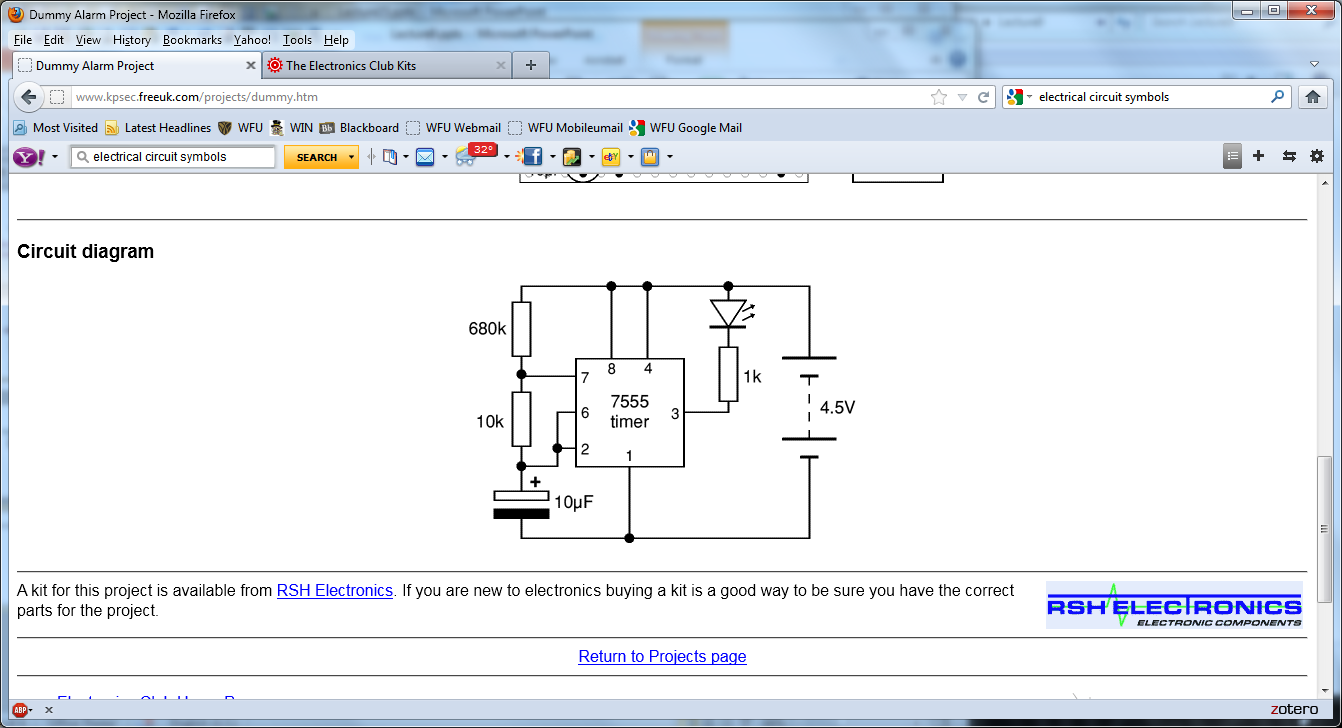 2/21/2012
PHY 114 A  Spring 2012 -- Lecture 8
4
From webassign:
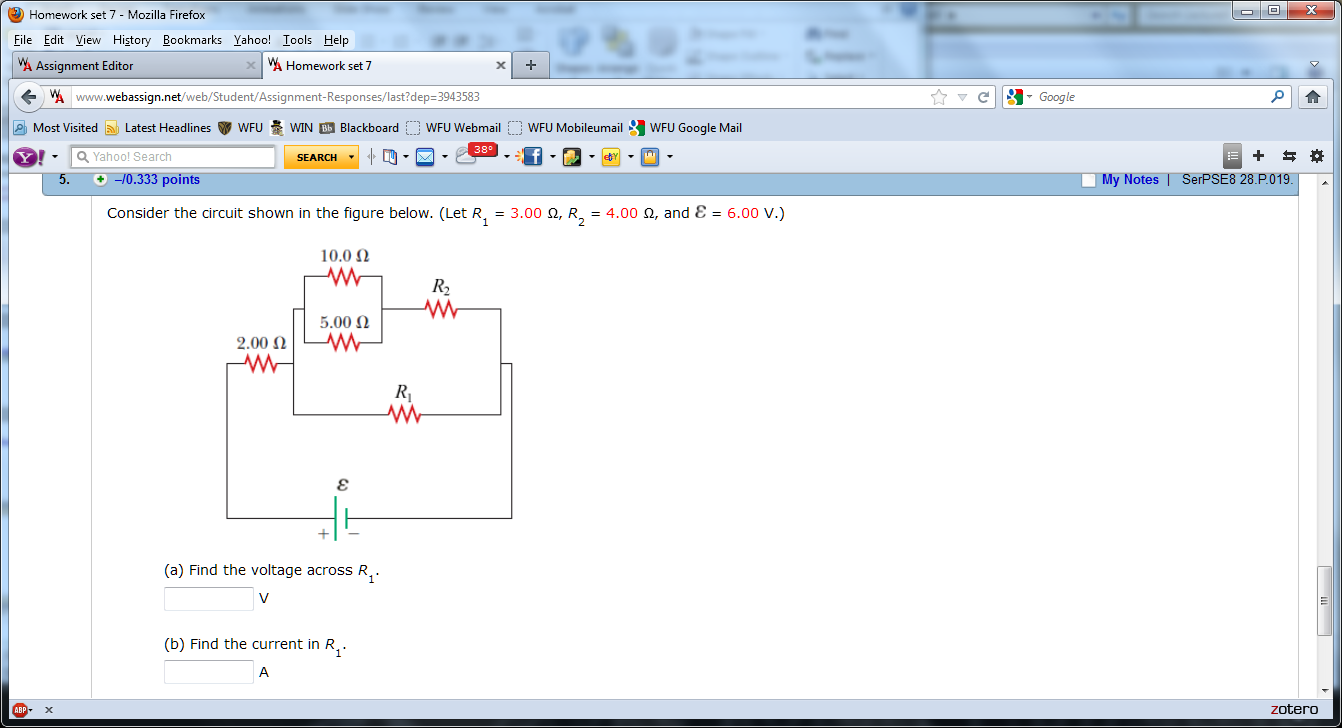 I
I1
2/21/2012
PHY 114 A  Spring 2012 -- Lecture 8
5
Circuits involving Voltage, Capacitance, and Resistance
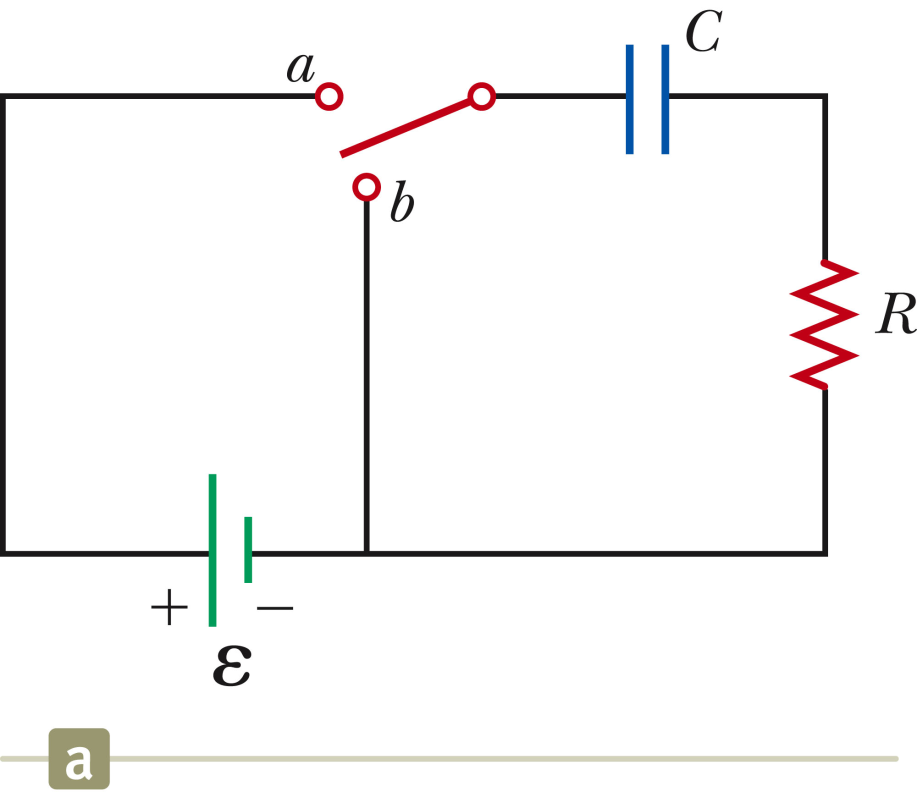 Open switch   no charge or current
Switch closed  RC circuit
Switch closed  VCR circuit
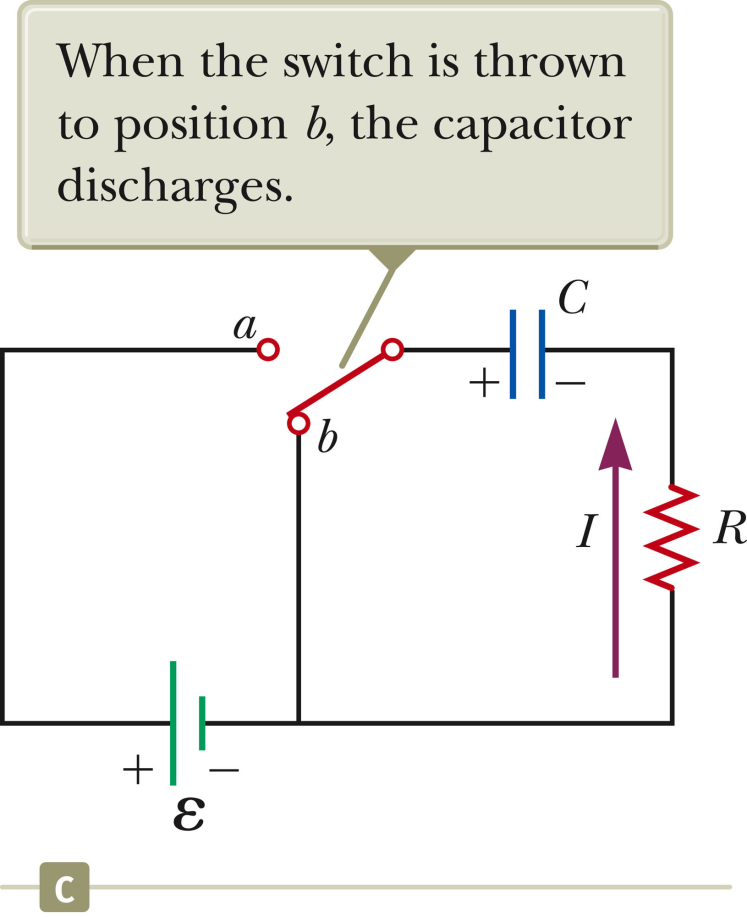 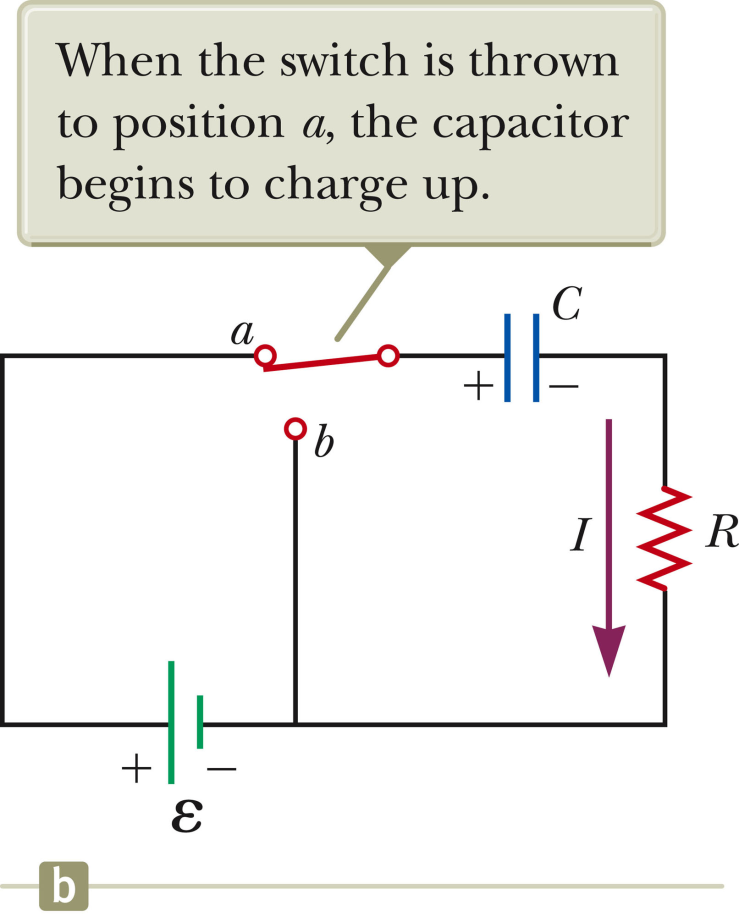 2/21/2012
PHY 114 A  Spring 2012 -- Lecture 8
6
+Q
-Q
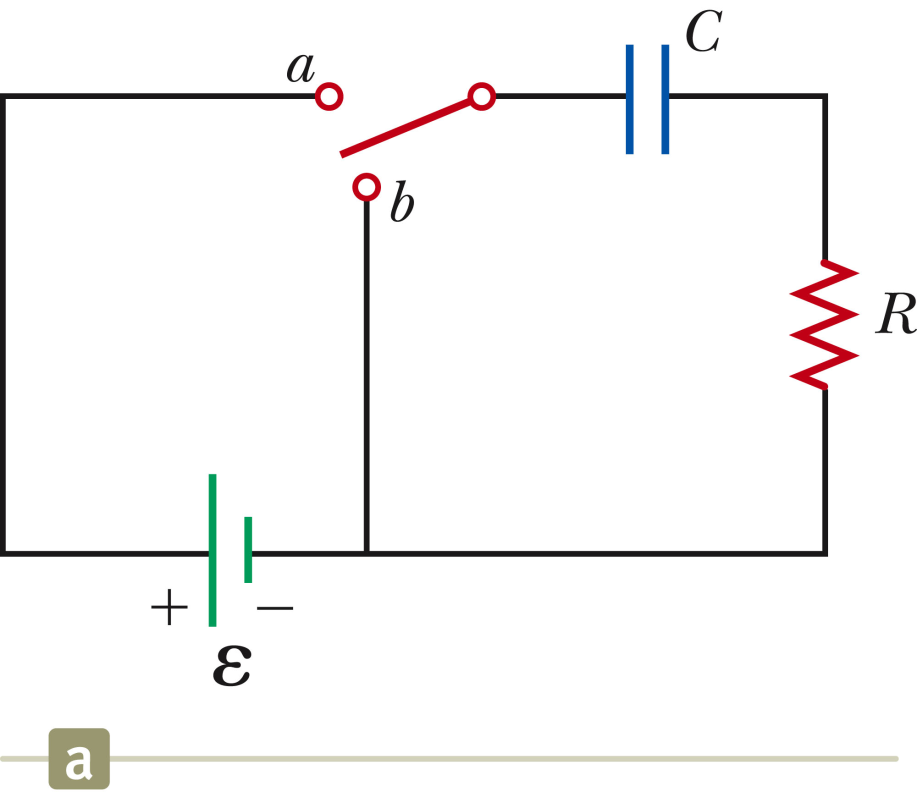 C
I
2/21/2012
PHY 114 A  Spring 2012 -- Lecture 8
7
What are the units of RC?
Seconds
Cycles per second
Meters
Coulombs
Volts
2/21/2012
PHY 114 A  Spring 2012 -- Lecture 8
8
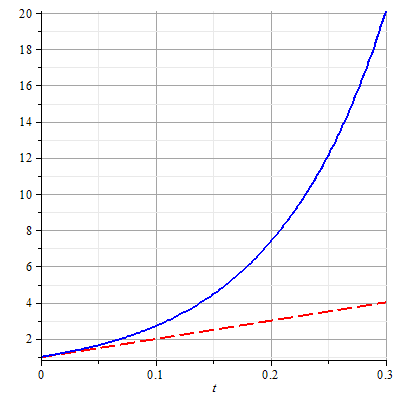 2/21/2012
PHY 114 A  Spring 2012 -- Lecture 8
9
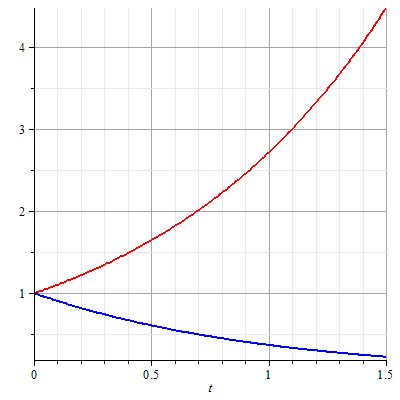 2/21/2012
PHY 114 A  Spring 2012 -- Lecture 8
10
+Q
-Q
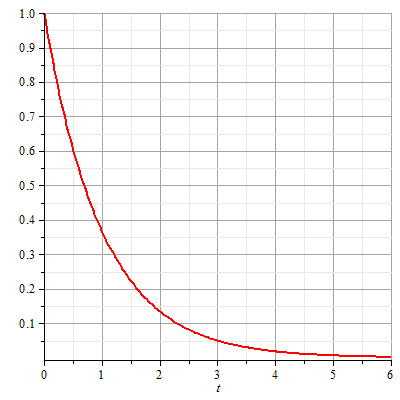 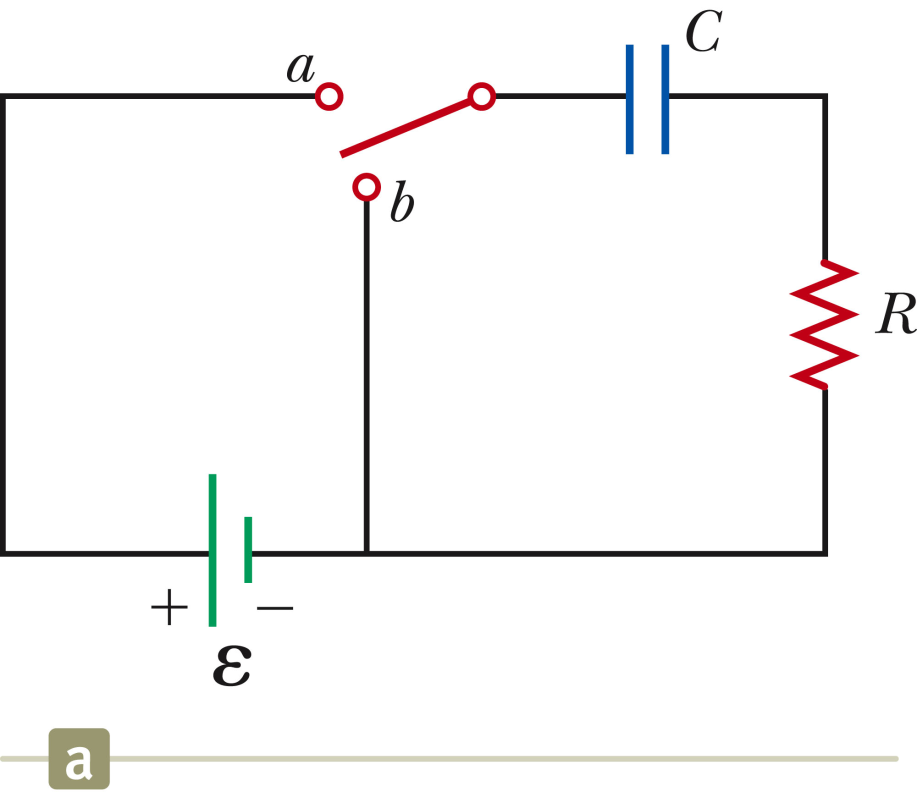 C
I
e-1=0.37
e-2=0.14
e-3=0.05
2/21/2012
PHY 114 A  Spring 2012 -- Lecture 8
11
Charging capacitor:
Switch closed at t=0; Q(t=0)=0
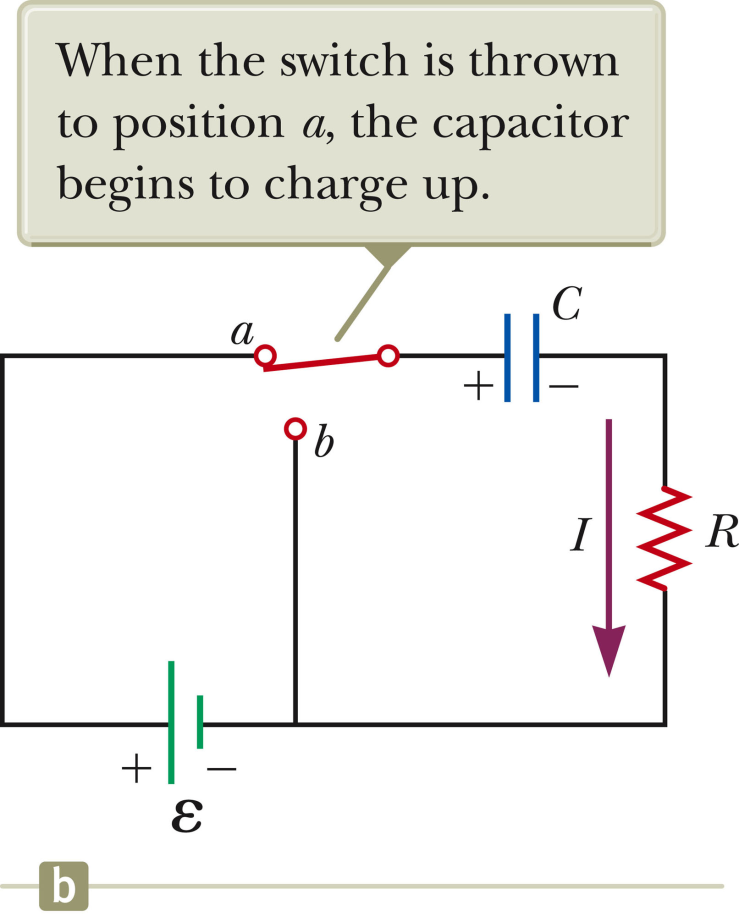 2/21/2012
PHY 114 A  Spring 2012 -- Lecture 8
12
Charging capacitor:
Switch closed at t=0; Q(t=0)=0
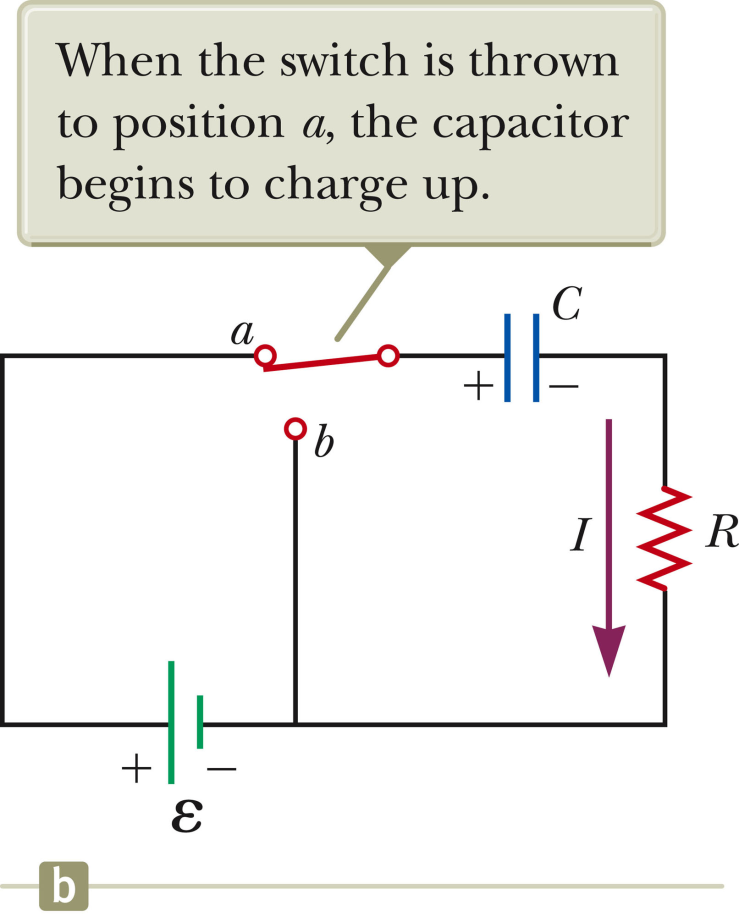 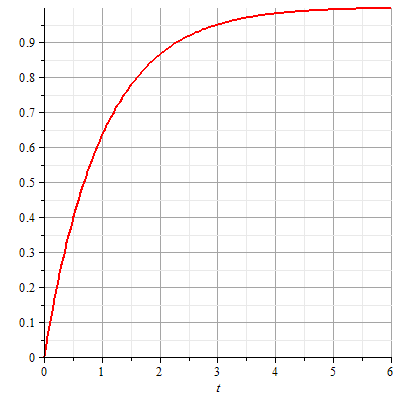 2/21/2012
PHY 114 A  Spring 2012 -- Lecture 8
13
Discharging capacitor
When switch closed Q(tc)=CE
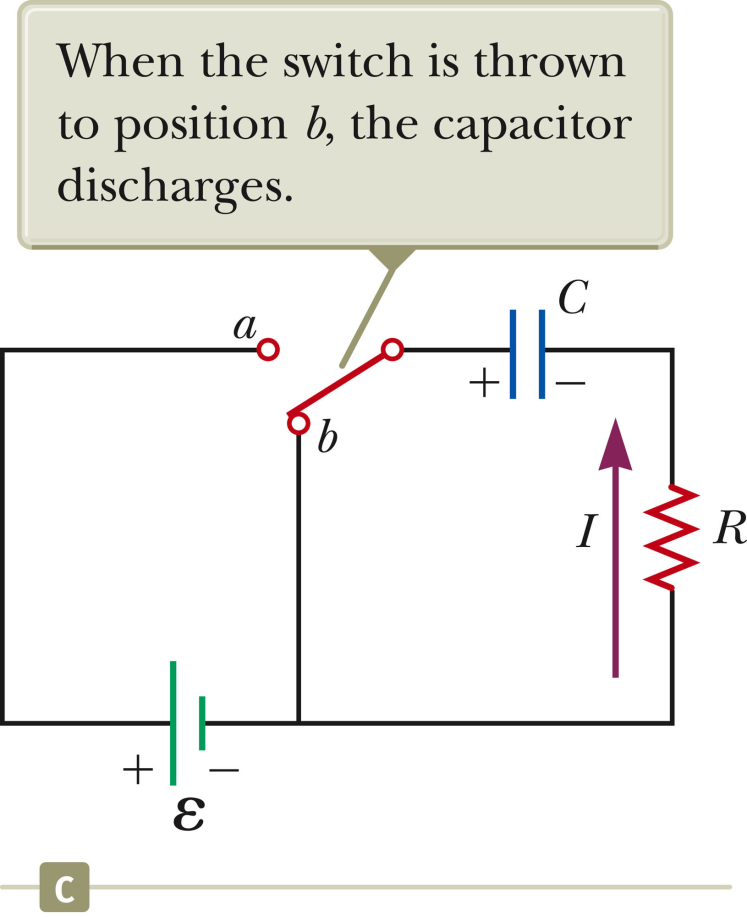 2/21/2012
PHY 114 A  Spring 2012 -- Lecture 8
14
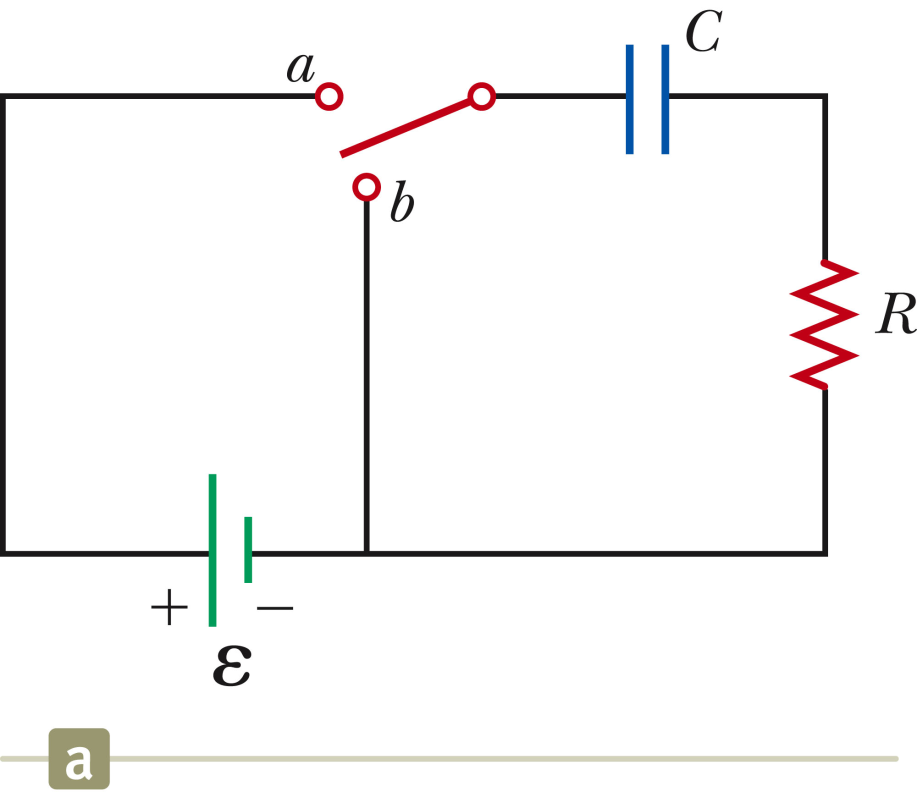 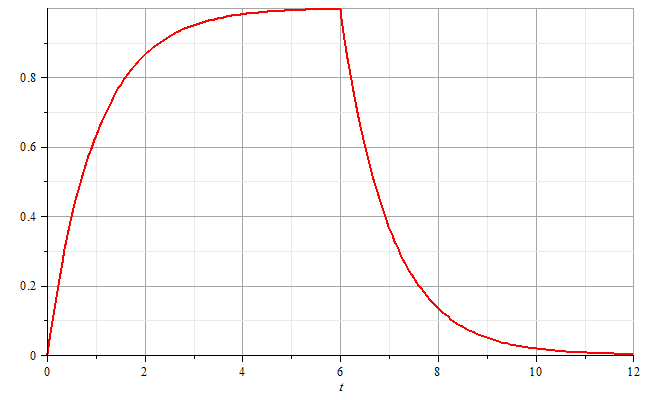 a
b
t
2/21/2012
PHY 114 A  Spring 2012 -- Lecture 8
15
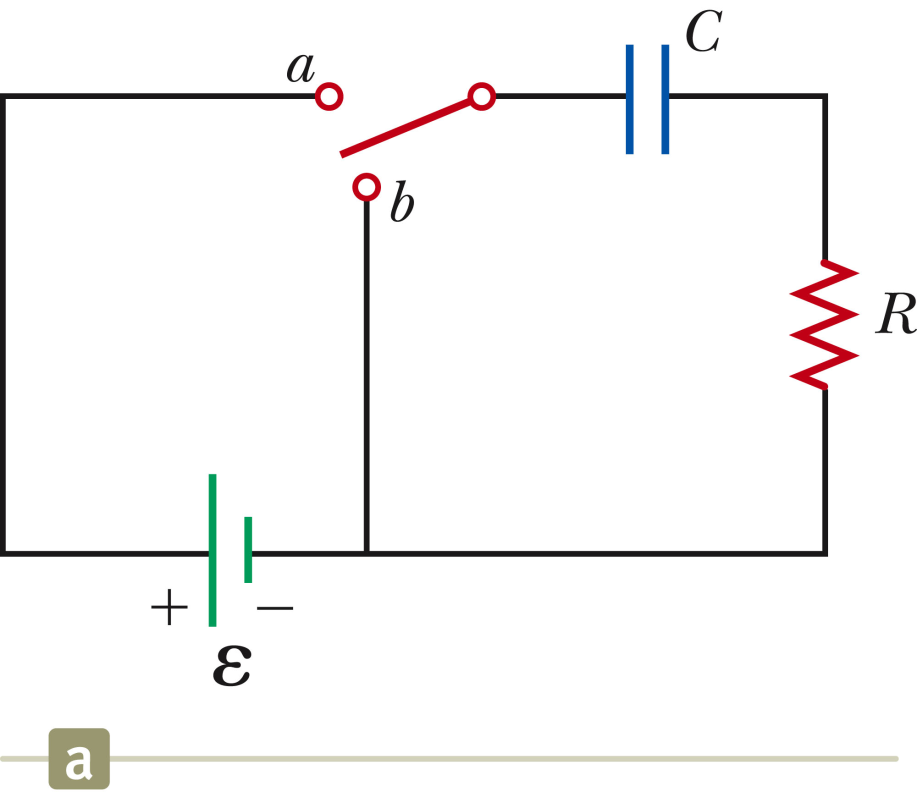 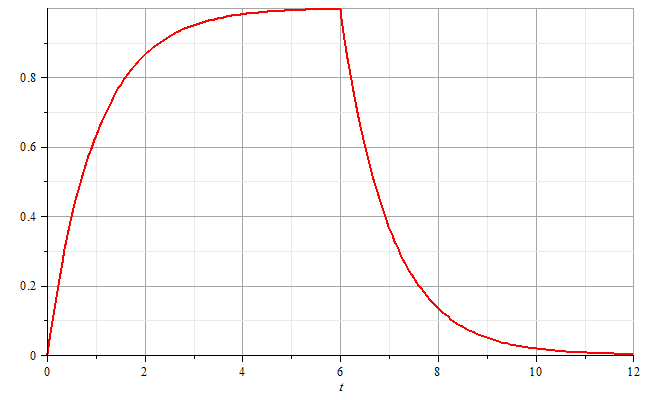 a
b
t
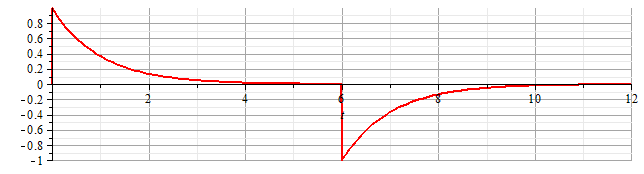 2/21/2012
PHY 114 A  Spring 2012 -- Lecture 8
16
What is the current I flowing through the battery  just when the switch is closed?
0
 E/2R
 E/R
2E/R
Example 28.5 :
     Assume the capacitor is initially uncharged.
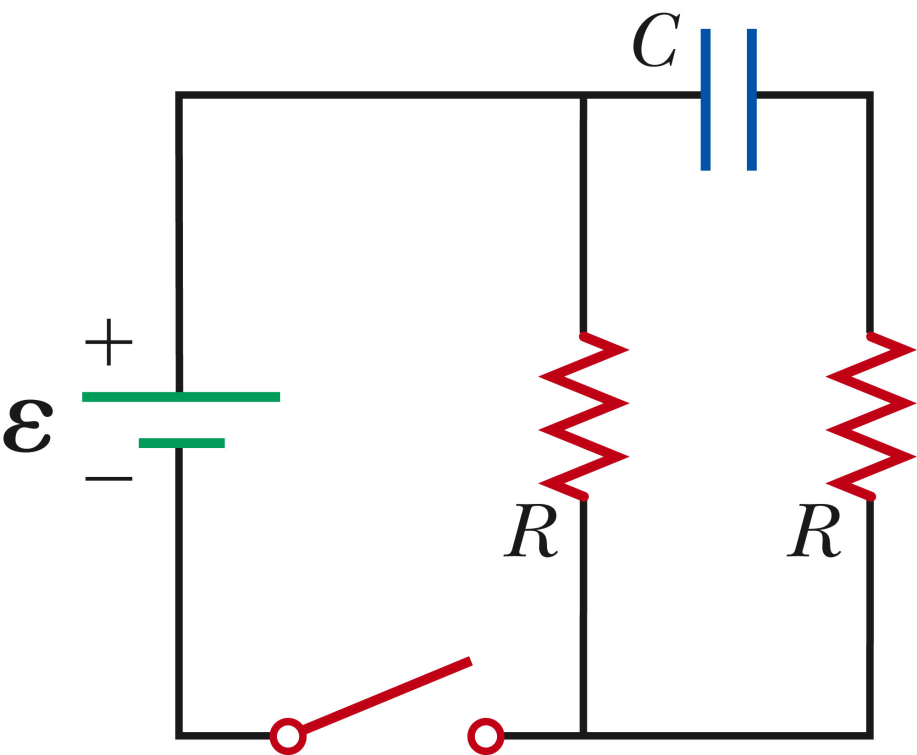 I
What is the current I flowing through the battery  after the switch has been closed for a long time?
0
 E/2R
 E/R
2E/R
2/21/2012
PHY 114 A  Spring 2012 -- Lecture 8
17
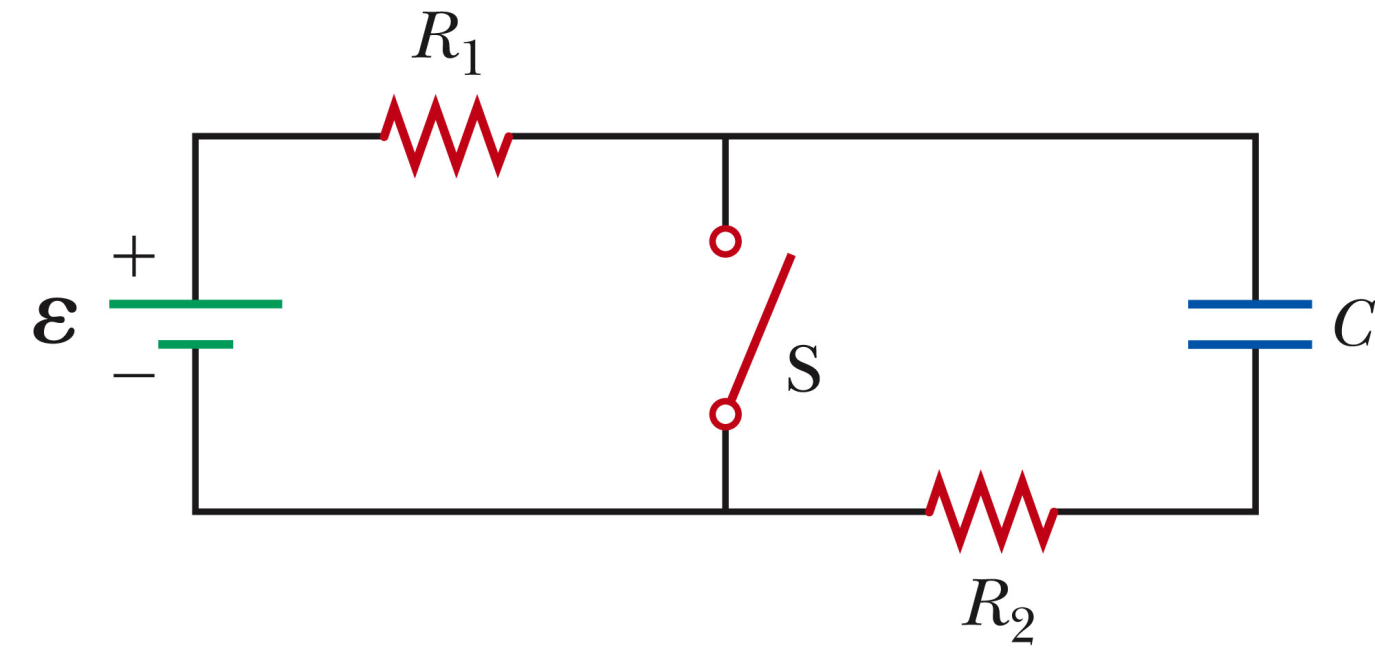 When switch is open:
+Q
I
I
-Q
2/21/2012
PHY 114 A  Spring 2012 -- Lecture 8
18
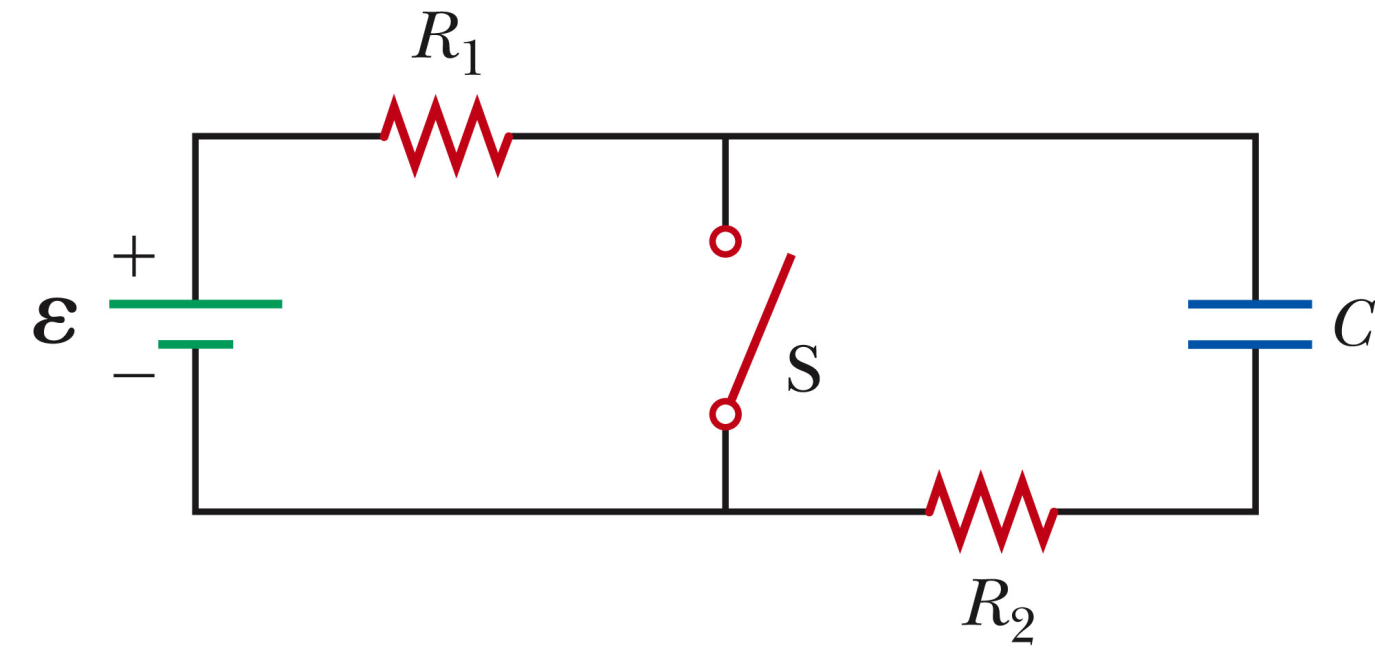 When switch is closed (reset t=0):
+Q
I1
IS
-Q
I2
2/21/2012
PHY 114 A  Spring 2012 -- Lecture 8
19